E-Prescription    ordonnance numérique
Présentation générale et contexte préséries
29 septembre 2022
DIONIS
SOMMAIRE
01
La e-prescription – Contexte
02
Retour sur l’expérimentation médicament lancée en 2019
03
E-prescription unifiée – PRINCIPES
04
Planning
05
Annexes
2
01
La e-prescription – contexte
3
Contexte de l’Ordonnance numérique
L’Ordonnance numérique, un projet d’actualité
Ma santé 2022 - Virage numérique : L’ordonnance numérique, un des services socles du numérique en santé
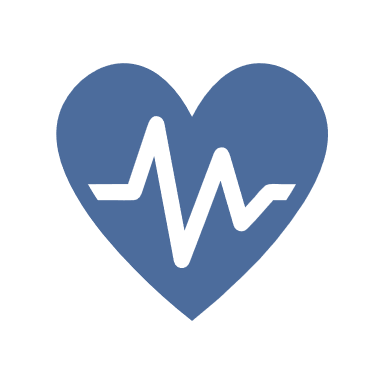 Le Dossier Médical Partagé 
dont le déploiement doit être poursuivi pour sa création et des leviers mis en œuvre pour son alimentation
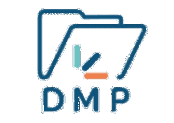 Socle d’outils standardisés afin de permettre la construction de services numériques sur des fondations robustes
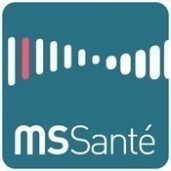 Les messageries de l’espace de confiance MS-Santé  
dont le déploiement doit être accéléré
L’ordonnance numérique (nom historique est « e-prescription »)
dont la généralisation couvrira à terme toutes les prescriptions
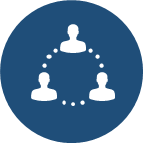 Les outils de coordination
Développement d’outils numériques de coordination de parcours de santé en région avec le programme « e-parcours »
L’ordonnance 2020-1408 du 18/11/2020 portant sur la mise en œuvre de la prescription électronique pose le principe de la généralisation de la prescription au plus tard au 31/12/2024
Le déploiement se fera progressivement pour chaque type de prescription et en impliquant l’ensemble des acteurs (Professionnels, organismes d’assurance maladie …)
5
Avec l’ordonnance numérique, comment se passe la prise en charge du patient ?
Patient
Pendant la consultation, rien ne change. Le médecin :
Rédige la prescription à partir de son Logiciel d’Aide à la Prescription (LAP)  compatible e-prescription unifiée ; elle est enregistrée dans la base e-prescription
Imprime l’ordonnance papier avec un QR Code, la signe et la remet au patient
En parallèle, enregistre l’ordonnance numérique dans le DMP du patient facilement, depuis son logiciel métier ; le patient peut ainsi la retrouver dans Mon espace santé.
En sortie de consultation :
Le patient présente l’ordonnance papier* avec le QR code chez le prescrit de son choix.
Si le prescrit est équipé**, il lit la prescription directement via son logiciel à partir du QR code qu’il a scanné, exécute les actes et les enregistre dans la base. 
Par la suite (nouvelle consultation par exemple) :
Le médecin prescripteur peut consulter les données d’exécution ou de la délivrance (si accord du patient)
4
1
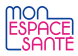 2
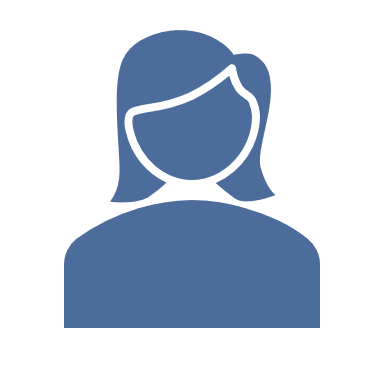 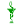 3
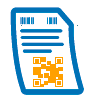 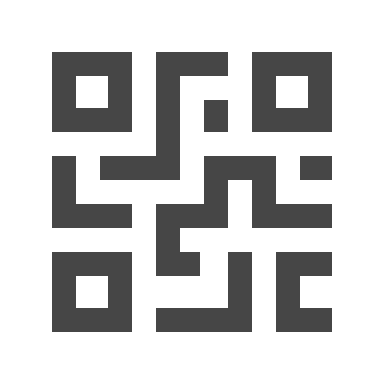 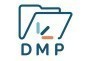 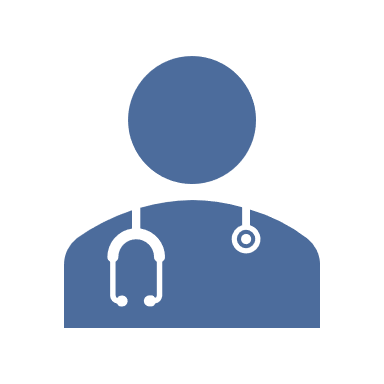 3
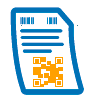 2
4
Médecin
Prescrits
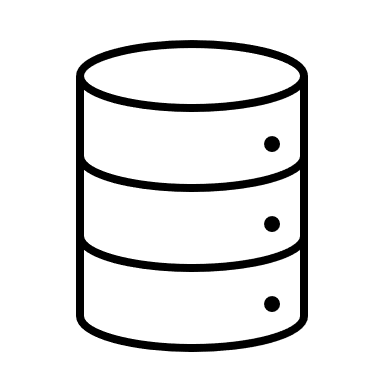 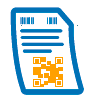 5
5
6
1
Base e- prescription
6
Le patient doit obligatoirement présenter l’exemplaire papier tant que tous les PS ne sont pas équipés.
**   Si le prescrit n’est pas équipé, l’ordonnance peut toujours être traitée selon le circuit classique (papier).
6
A quoi ressemble une ordonnance papier générée via le dispositif d’ordonnance numérique ?
Facsimilé d’ordonnance numérique
Informations relatives au prescripteur
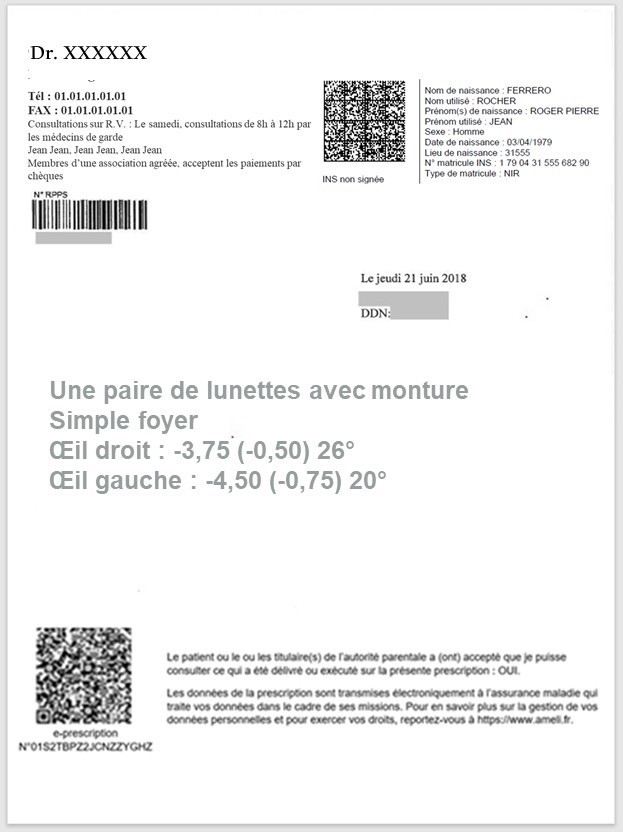 En fin de consultation, l’ordonnance papier est remise au patient.
En plus de ces informations classiques figurent :
un QR code véhiculant un numéro unique de prescription, mentionné en clair sous le QR code
des mentions légales obligatoires relatives au traitement des données à caractère personnel
Informations relatives au patient
Date de la prescription
Contenu de la prescription
A noter : 
les entêtes habituelles peuvent être conservées
pas d’obligation de transmettre les codes LPP
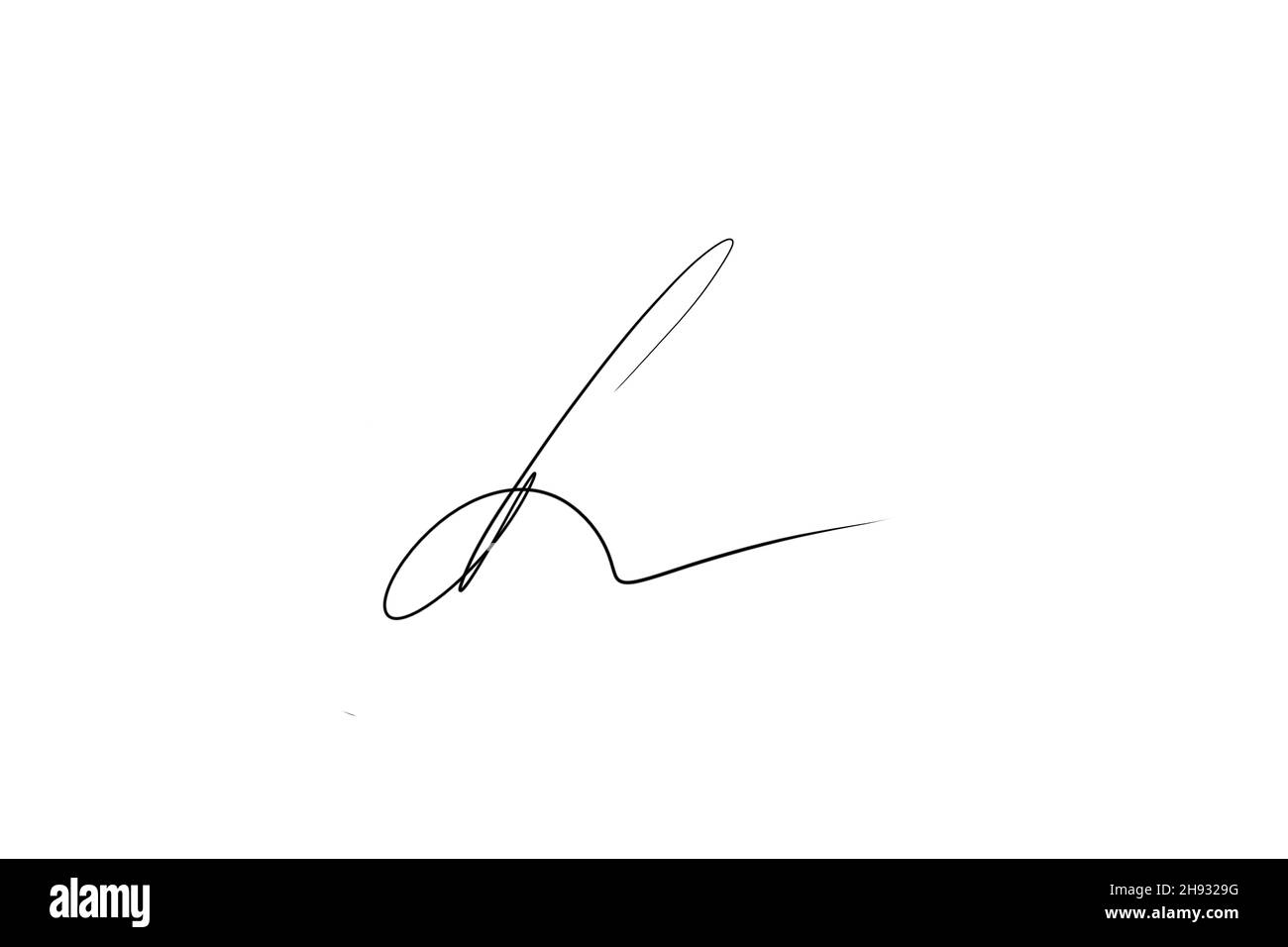 Signature du prescripteur
Indication (OUI ou NON) de l’accord du patient pour la consultation des données d’exécution par le prescripteur
Texte fixe indiquant que les données de prescription sont transmises électroniquement à l’Assurance Maladie
Informations légales du patient relatives au traitement des données à caractère personnel
QR code et numéro unique de prescription
6
LA SOLUTION Ordonnance numérique : film de présentation
La solution Ordonnance numérique – Film de présentation
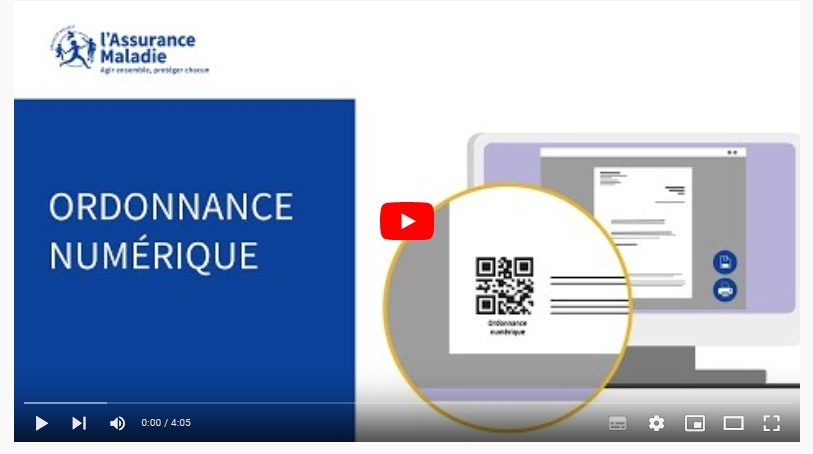 https://www.youtube.com/watch?v=cW4ORkGoXok
7
Vidéo accessible en cliquant sur l’image ci-dessus
Accusé de réception
Sens des actions
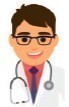 Appel service prescripteur
Ordonnance numérique, le processus global
Prescripteur
Illustration avec une prescription de produits de santé
Consultation des données d’exécution par le Prescripteur a posteriori
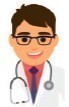 7
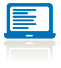 Et si le patient ne s’y est pas opposé
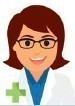 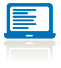 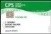 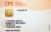 Délivre les produits de santé et enregistre l’information en base après la facturation
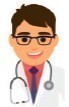 Enregistre l’ordonnance numérique en base
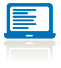 1
6
bis
bis
1
6
Restitue l’ordonnance papier au patient
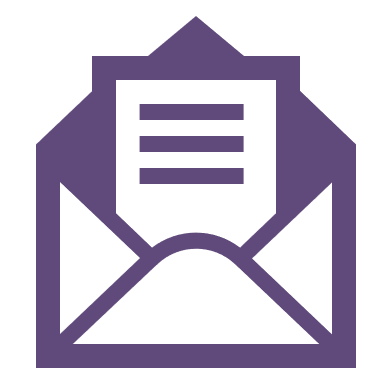 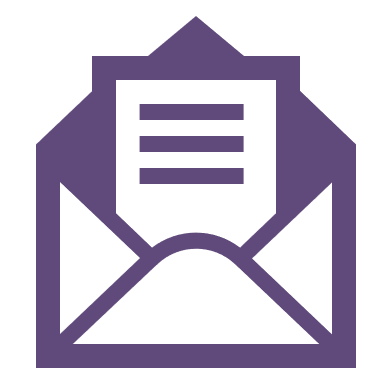 Base eP
Imprime l’ordonnance papier avec QR Code
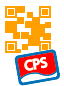 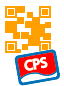 ID Unique de la prescription
Patient :  prénom et date de naissance
Données de prescriptions
Médicament 1, 
Médicament 2,
DM 1
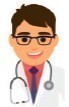 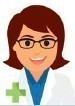 Interroge la base avec  l’ID unique de prescription et consulte l’ordonnance numérique
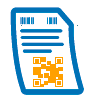 2
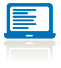 5
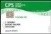 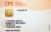 Enregistre l’ordonnance PDF dans le DMP* du patient
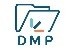 Lien établi entre la prescription et
l’exécution après l’exécution des actes par le prescrit
Remet l’ordonnance papier au patient
ID Unique de la prescription
Identité du Prescripteur : N°AM et N°RPPS 
Identité du patient  (NIR, INS…)
Données de délivrance
Médicament 1, 
Médicament 2, Modification
DM 1
Scanne le QR Codeet lit les données contenues
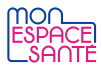 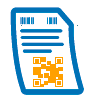 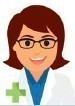 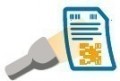 Présente l’ordonnance avec le QR Code chez le prescrit de son choix
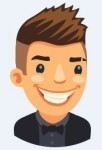 3
4
Le patient peut retrouver son ordonnance PDF dans Mon Espace Santé
Précisions
Patient
*Contenu du DMP / dossier médical de Mon espace santé
Contenu de la base
Contenu du QR Code
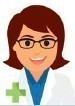 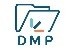 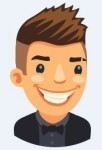 Les prescriptions non délivrées /non exécutées non nominatives
Les prescriptions exécutées et identifiées
Prescrit
Ordonnance au format PDF
(à venir) Ordonnance au format structuré pour les produits de santé et les actes de biologie
ID Unique de la prescription
Identité du médecin : le N°AM et N°RPPS
Identité du patient : nom, prénom, et date de naissance
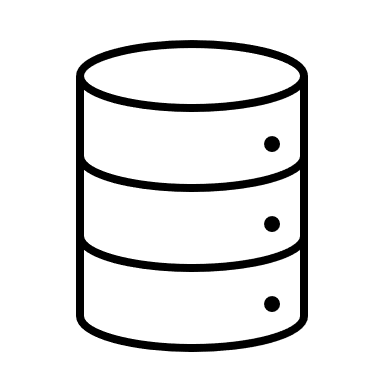 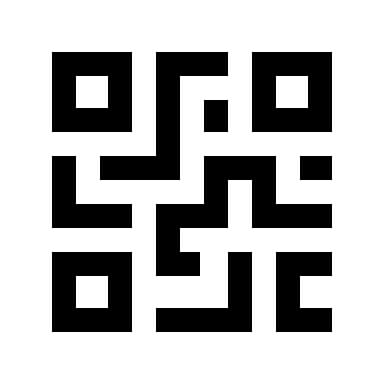 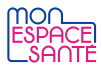 Appel service prescrit
8
02
Retour sur l’expérimentation médicament lancée en 2019
9
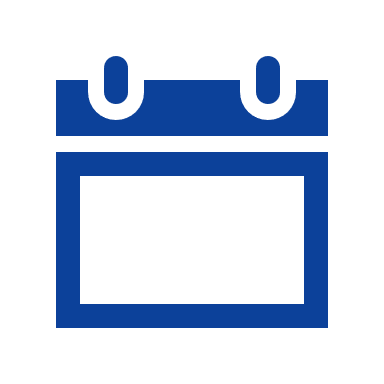 Expérimentation de la e-prescription médicament et chiffres clés
25 Jan.2022
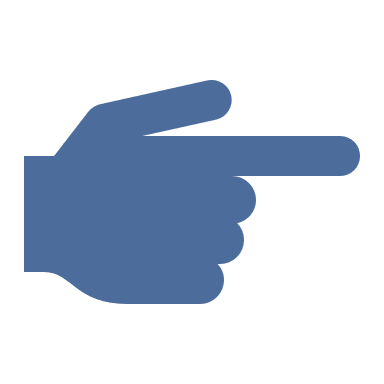 Le périmètre de l’expérimentation
Concerne l’ensemble des médicaments et une partie des dispositifs médicaux (*)
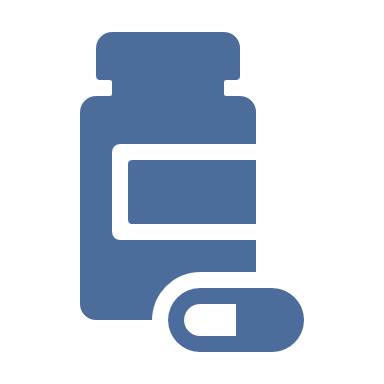 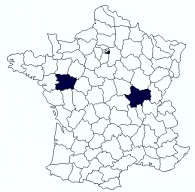 Périmètre géographique Maine-et-Loire, Saône et Loire et Val de Marne
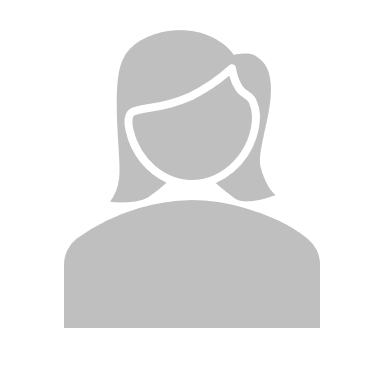 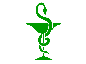 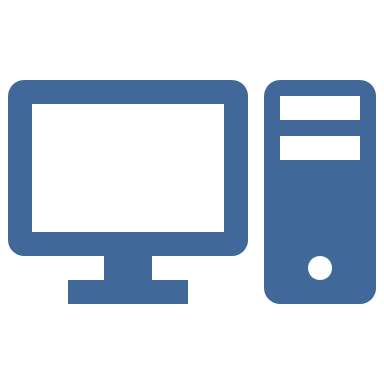 6 éditeurs autorisés préalablement retenus à l’issue d’un appel à candidatures
3 équipant les médecins et 3 équipant les pharmacies
6
Les chiffres clés de l’expérimentation e-prescription
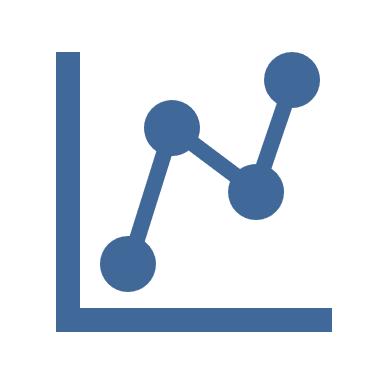 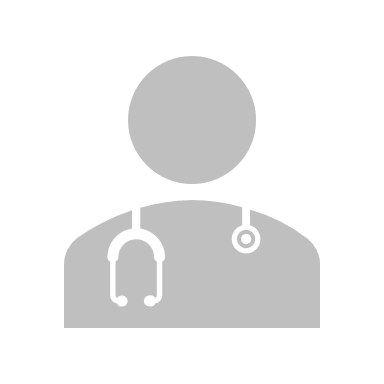 64 Pharmacies
86 Médecins
675 000 e-prescriptions
rédigées par les Médecins
39 500 délivrances de e-prescriptions
transmises à l’AM
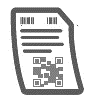 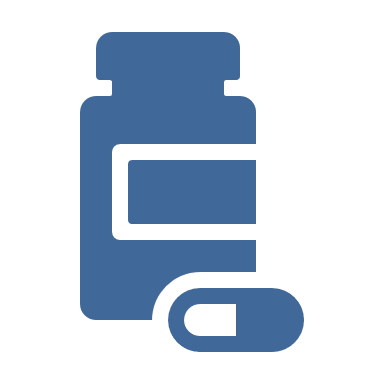 10
(*) Liste de DM principalement délivrés en officine (pansements, etc.)
La e-prescription, un dispositif qui fonctionne (1/2)
Les expérimentateurs utilisent la e-prescription au quotidien
Les adaptations des logiciels réalisées par les éditeurs ont été sans impact sur le processus métier du médecin et du pharmacien 
Les expérimentateurs sont satisfaits par la solution et la recommanderaient à leurs confrères
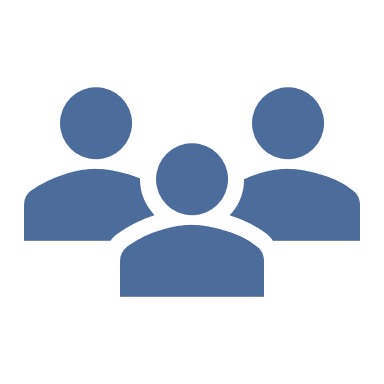 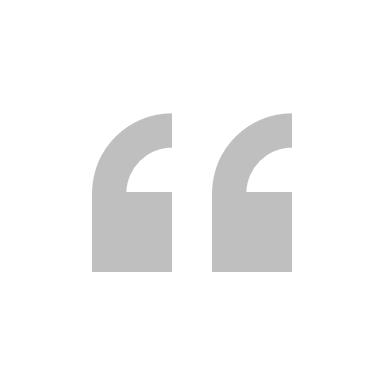 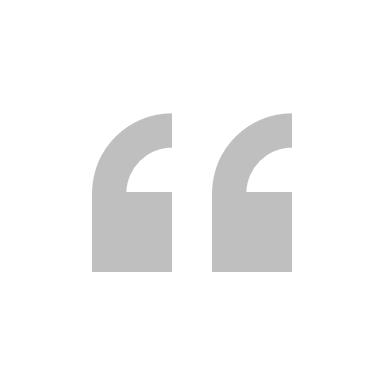 Quelques verbatims Pharmaciens
Quelques verbatims Médecins
Ne change pas ma façon de prescrire
Prise en main facile
Bonne intégration au logiciel métier
Ne change rien pour les patients
Très fluide
Complètement transparent
Temps de réponse du service très rapide
Bonne sécurisation du dispositif
Très facile
Très intuitif
S’intègre au processus de délivrance par défaut
Les patients ne s’en rendent pas compte
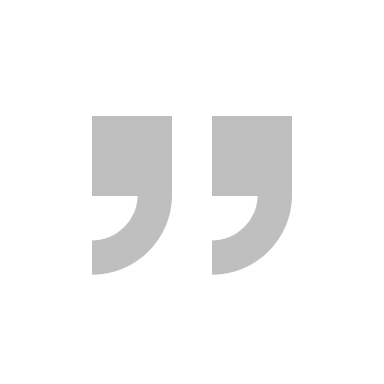 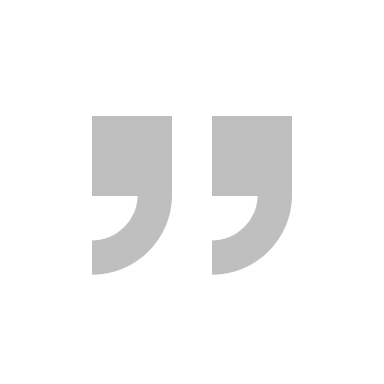 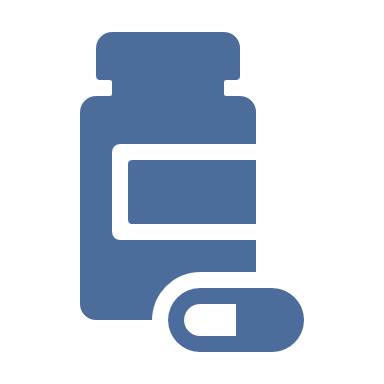 « C’est l’avenir de la prescription médicale »
11
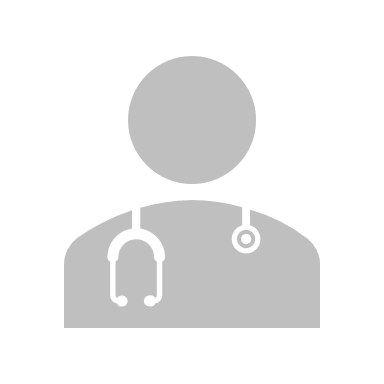 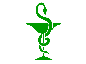 La e-prescription, un dispositif qui fonctionne (2/2)
L’utilisation de la e-prescription par les prescripteurs et les prescrits fonctionne bien
Les expérimentateurs utilisent la e-prescription au quotidien
Les adaptations des logiciels réalisées par les éditeurs ont été sans impact sur le processus métier du médecin et du pharmacien
L’accès aux téléservices de l’Assurance Maladie n’a pas rencontré d’indisponibilité ou de lenteur
De manière générale, les professionnels de santé n’ont pas constaté d’incident ayant impacté leurs activités
Les temps de réponse des téléservices sont globalement jugés satisfaisants
L’accompagnement réalisé par les caisses et le support apporté par les éditeurs ont été très appréciés par les professionnels de santé expérimentateurs
Une coordination réussie sur le terrain entre les CIS et les éditeurs pour les interventions
Une synchronisation, et un lien maintenu tout au long de l’expérimentation, entre l’Assurance Maladie, le GIE SV et les éditeurs
Un support éditeur disponible et apportant des réponses dans un délai jugé satisfaisant
12
03
E-prescription unifiée  principes
13
la e-prescription unifiée : MISE EN ŒUVRE D’UN Modèle COMMUN à TOUTES LES PRESCRIPTIONS
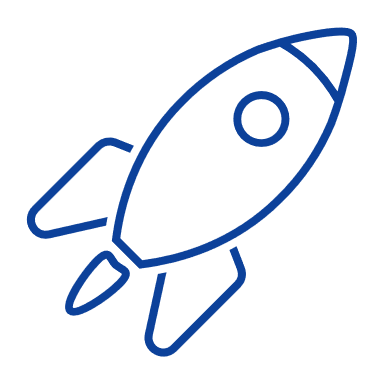 Démarrage terrain de la e-prescription unifiée
D’ici fin 2024, le processus e-prescription concernera tous les prescripteurs et les prescrits
Nous devons déployer chez tous les prescripteurs (libéraux ou salariés en établissement, en centre de santé…) une solution de e-prescription qui s’inscrive dès maintenant dans leurs logiciels métier et leurs processus
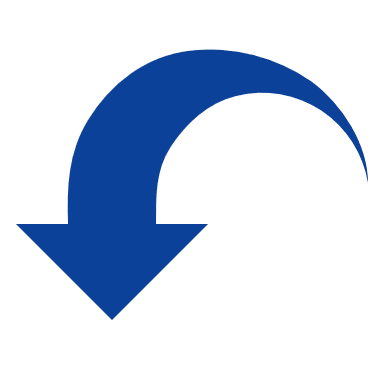 Principe de mettre en œuvre un modèle commun à toutes les prescriptions : La e-prescription unifiée.
Ce modèle a été conçu en concertation avec les prescripteurs
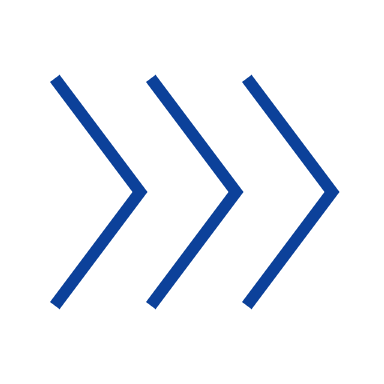 La e-prescription unifiée permet :
Aux prescripteurs (libéraux ou salariés en établissement, en centre de santé…) de tout prescrire en e-prescription :
Les médicaments de manière codifiée (comme dans l’expérimentation),
L’ensemble des dispositifs médicaux (DM), 
Tous les autres actes en format texte libre dans l’attente d’une codification.
À tous les prescrits (hors transporteurs sanitaires) en commençant par les pharmaciens et les professionnels de la LPP :
De consulter, d’exécuter et d’intégrer la e-prescription dans leur logiciel métier,
De simplifier le traitement des Pièces Justificatives.
Rappel des objectifs fixés dans le cadre des conventions
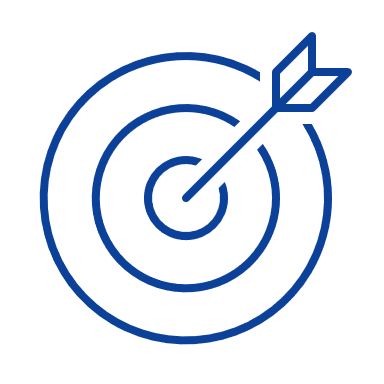 Pour les centres de santé (avenant 4 à l’accord national) et pour les médecins libéraux (avenant 9) : *50% des prescriptions de produits de santé établies en e-prescriptions (à fin 2023)
Pour les pharmaciens (nouvelle convention pharmaceutique signée le 9 mars 2022) : *35 % des prescriptions exécutées via le processus e-prescription (à fin 2023) et **70% des délivrances sur prescription réalisée par un professionnel de santé exerçant en ville (à fin 2024)
14
* Indicateur optionnel      **Indicateur socle
Rappel sur les DM : Définitions et application au contexte de l’expérimentation
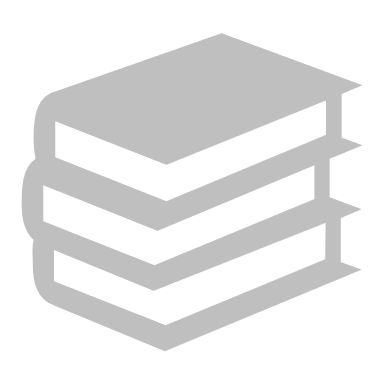 Définitions
Les dispositifs médicaux (DM) définis par le code de la santé publique comme tout instrument, appareil, produit, etc. destiné à être utilisé chez l'homme à des fins médicales et dont l'action principale n'est pas obtenue par des moyens pharmacologiques (article L.5211-1 du CSP)
La LPPR (Liste des Prestations et Produits de santé Remboursables) (aussi appelée LPP) : nomenclature répertoriant les seuls dispositifs médicaux remboursables par l'Assurance Maladie
La e-prescription peut ainsi contenir des DM qui peuvent être :
Inscrits à la LPPR et donc donner lieu à prise en charge par l’assurance maladie
Hors LPPR et en conséquence, ne pas donner lieu à prise en charge par l’assurance maladie (exemple prescription sur une même ordonnance d’un tire-lait (remboursable) et d’un coussin d’allaitement (non inscrit à la LPPR)
Être pris en charge dans certaines indications (exemple lentilles prises en charge selon le degré de myopie)
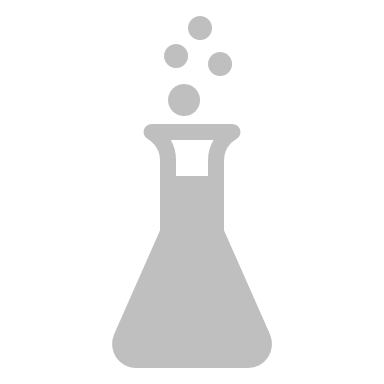 La prescription de DM dans le cadre de l’expérimentation
Les dispositifs médicaux inclus dans le périmètre de l’expérimentation e-prescription sont limités à une liste restreinte (environ 1 900 DM correspondant aux DM dans le domaine du diabète et articles pour pansements – Titre 1)Pour rappel, ces DM ont été retenus dans le périmètre actuel car :
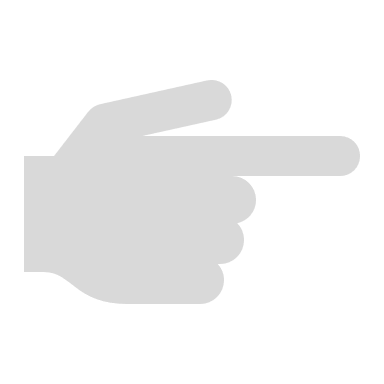 La codification des DM est assez détaillée pour qu’ils soient prescrits et délivrés selon les critères fixés dans le cadre de l’expérimentation 
Ils sont principalement délivrés en pharmacie
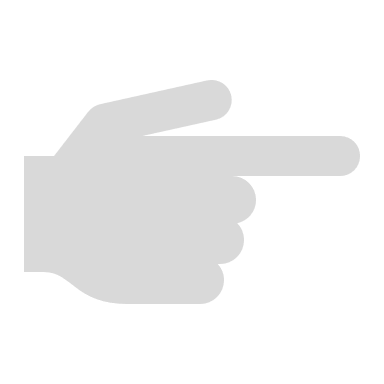 15
La prescription de DM dans le cadre de l’Ordonnance Numérique unifiée – 1 sur 3
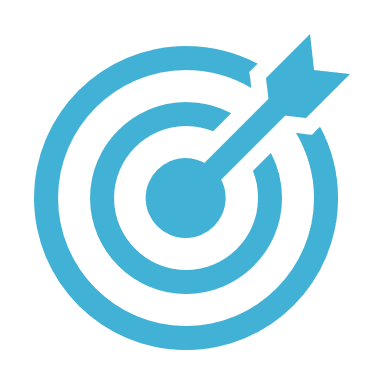 Dès 2020, la e-prescription étend son périmètre à l’ensemble des DM et concerne les pharmaciens et les professionnels de la LPP
En tenant compte des nouvelles dispositions réglementaires concernant l’identification individuelle des dispositifs médicaux.
Les logiciels permettront aux prescripteurs de continuer à réaliser leurs prescriptions comme aujourd’hui* :
Recherche par mots-clés
Utilisation de modèles de prescription de DM
Prise en compte des préférences du prescripteur
Rédaction de la prescription en texte libre
Prescription d’un DM « générique » (sans nom de marque)
Prescription d’un DM d’une marque en particulier
Transmission d’un ou plusieurs codes dans la e-prescription
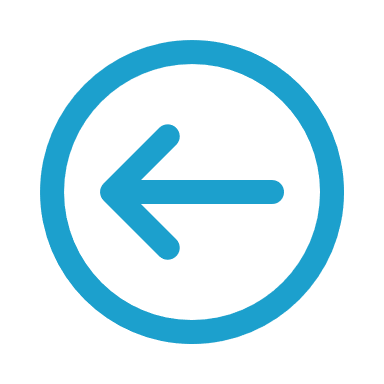 Les logiciels côté prescrits (Pharmaciens ou Professionnels de la LPP) permettent d’identifier un DM à partir des informations contenues dans la e-prescription
Remarque : 
A ce jour, dans le cas d’une prescription de DM avec marque, la substitution n’est pas admise
Quelques cas de substitution de DM sont prévus dans le cadre de la crise sanitaire en lien avec la COVID-19 (Arrêté du 01 avril 2020 - JORF n°0080 du 2 avril 2020)
16
* Réalisation d’une enquête auprès des éditeurs de logiciels pour connaître les pratiques terrain en matière de prescription de DM
La prescription de DM dans le cadre de l’ON unifiée – 2 sur 3
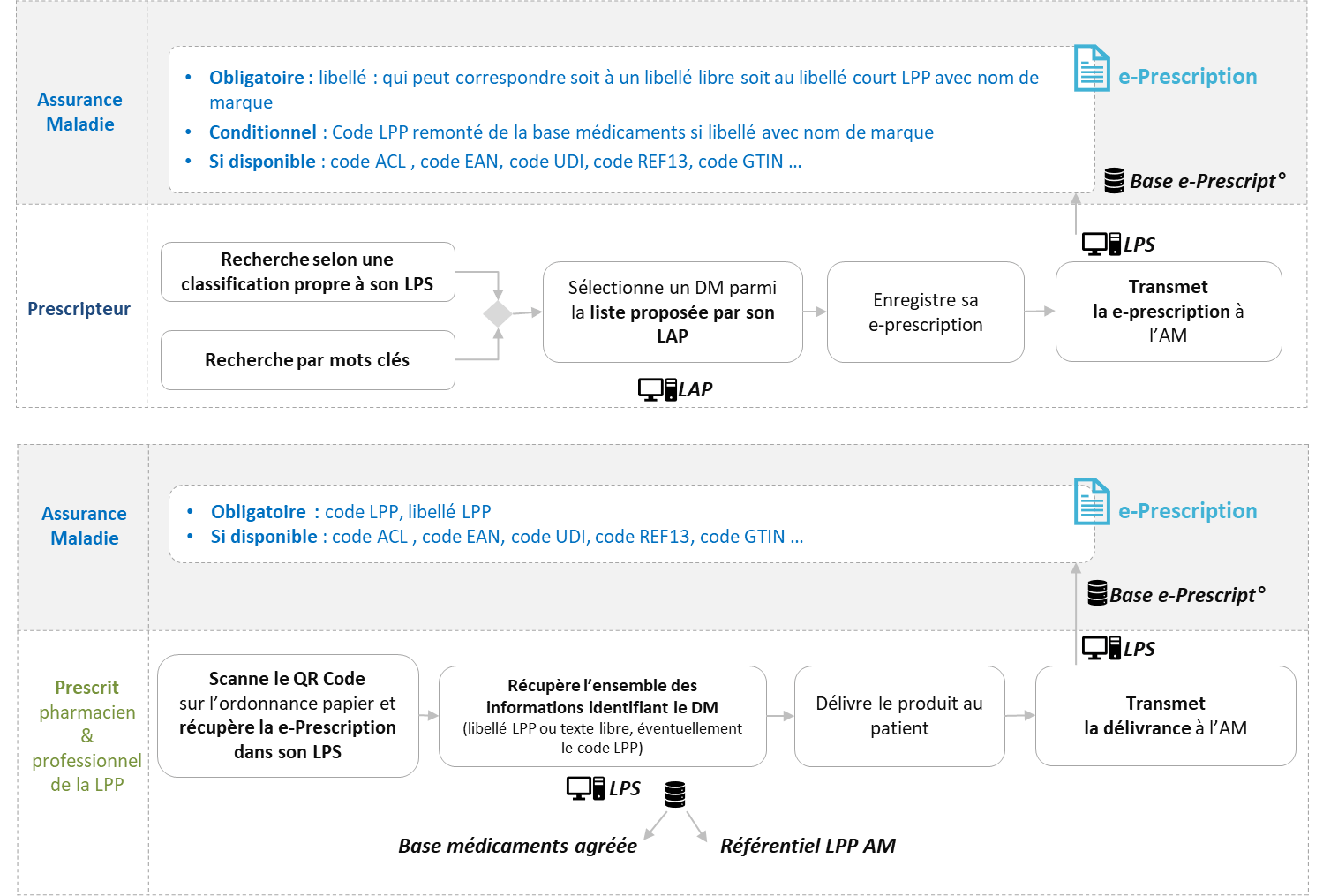 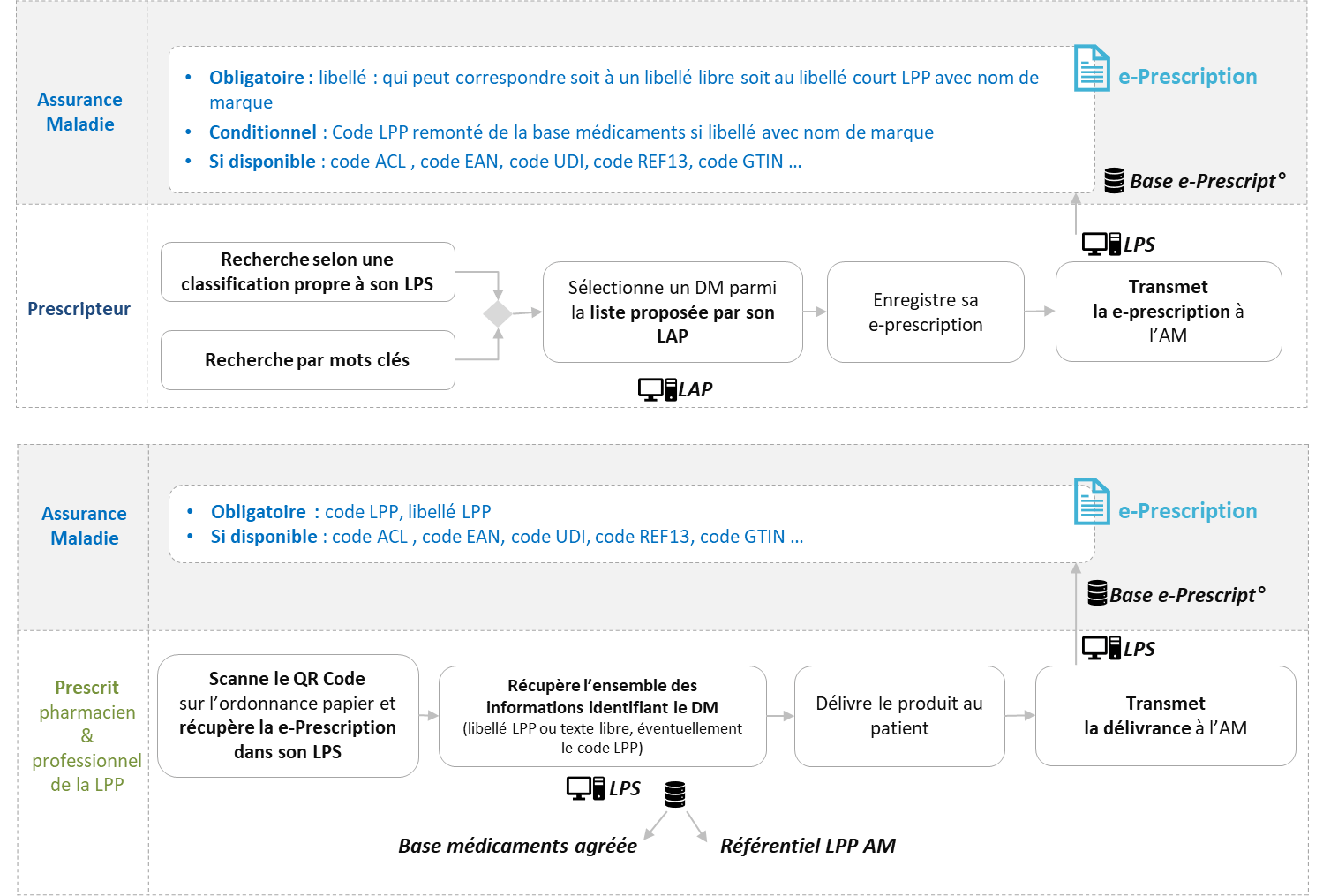 17
La prescription de DM dans le cadre de l’Ordonnance Numérique unifiée – 3 sur 3
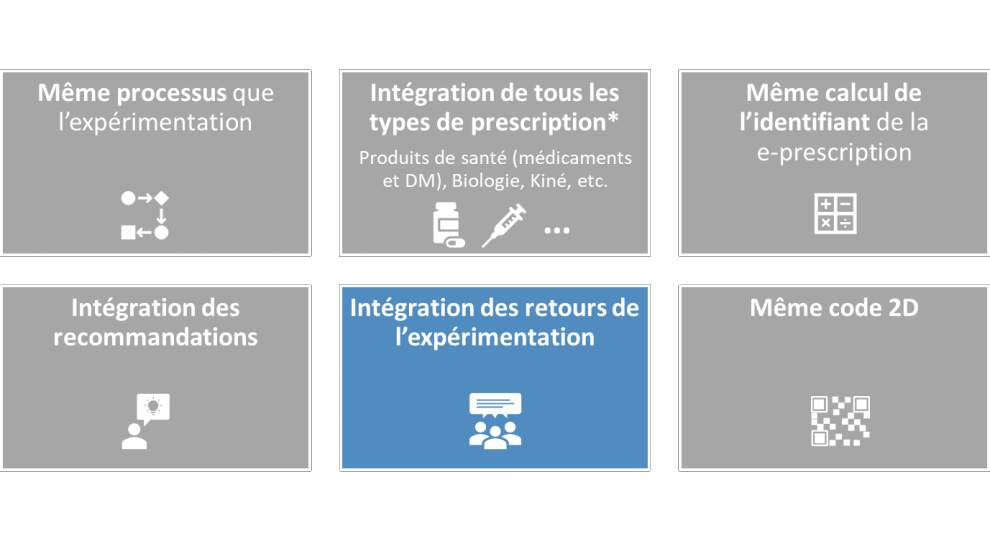 Au regard des retours « terrain » sur la prescription de DM dans l’expérimentation qui imposait l’impression sur une page différente des médicaments
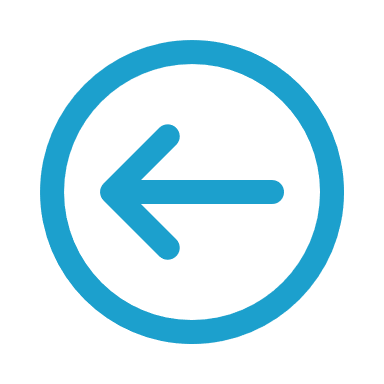 La prescription unifiée admet sur une même e-prescription, c’est-à-dire sur une e-prescription portant un identifiant unique, la prescription de médicaments et de dispositifs médicaux.
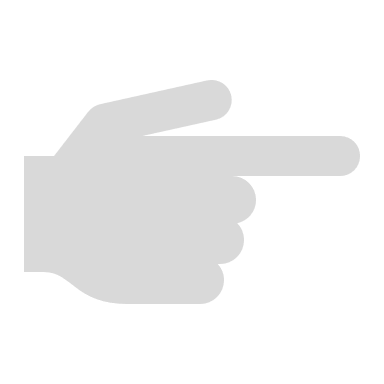 Cette e-prescription commune médicaments et DM laisse toute liberté au patient, comme aujourd’hui avec du papier, de consulter l’exécutant de son choix (pharmacien ou professionnel de la LPP)
18
Le principe des préséries
La présérie consiste à tester l’ensemble du processus, pour une solution logicielle donnée, afin de sécuriser le déploiement en vérifiant que la e-prescription fonctionne sur le terrain entre les prescripteurs et les professionnels de santé prescrits
Pour les médecins, les préséries se déroulent* :
Sur une zone géographique donnée,
Idéalement dans les mêmes départements que l’expérimentation : Maine-et-Loire (49), Saône-et-Loire (71), Val-de-Marne (94)
Ainsi que dans la Côte d’Opale (62, MOAD)
D’autres départements sont amenés à rejoindre les préséries selon l’implantation des logiciels (dont le 56, 67, 76, 78) 
Pour un nombre limité de PS par éditeur :
Minimum de 10 médecins maximum 20
Pendant une période restreinte de quelques semaines
Le passage à l'étape de déploiement du logiciel est conditionné par les résultats d'un bilan
02/12/2021
19
*Tous les éditeurs Médecins, pharmaciens sont aussi soumis à des préséries, comme les éditeurs des professionnels de la LPP lorsqu’ils seront autorisés.
** Les modalités de présérie éditeurs sont disponibles sur le site du GIE SESAM-Vitale et en annexe.
simplification du traitement de l’ordonnance numérisée par les professionnels de santé prescrits – testée en présérie
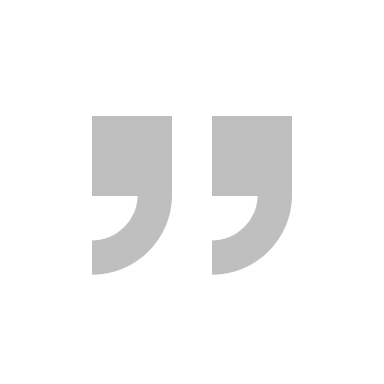 €
€
Paiement
Paiement
Lot FSE = Lot SCOR1 facture = 1 PJ SCOR (sauf renouvellement*)
Circuit « classique » des PJ SCOR
Circuit « e-prescription »
Accusé de Réception
(Lots FSE et e-prescriptions)
Accusé de Réception
(Lots SCOR et FSE)
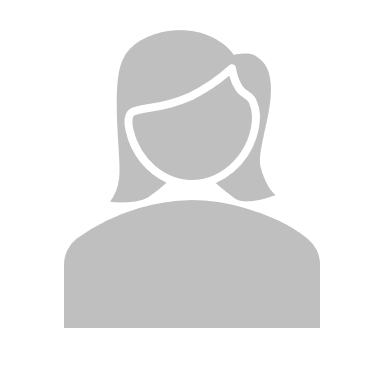 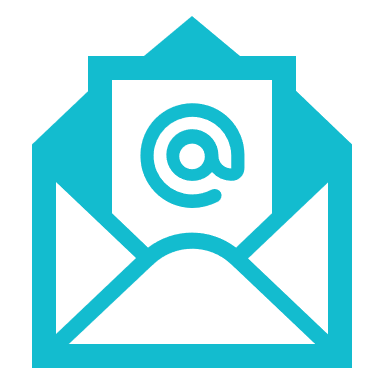 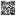 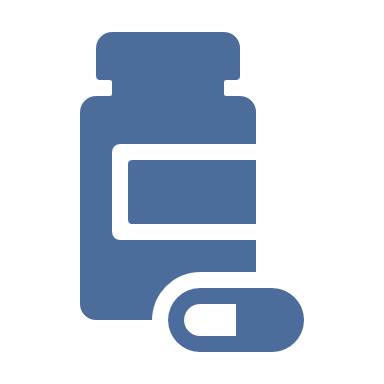 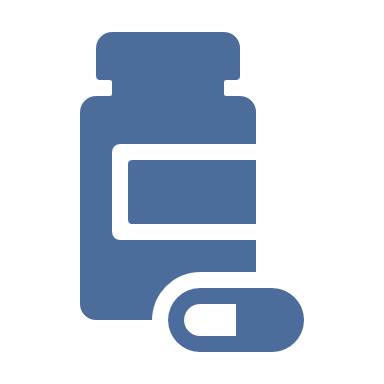 Lot FSE  + e-prescriptions
1
1
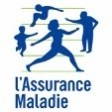 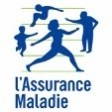 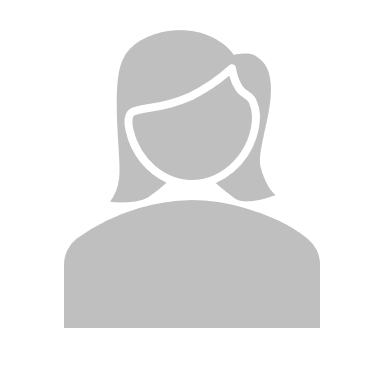 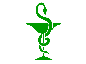 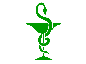 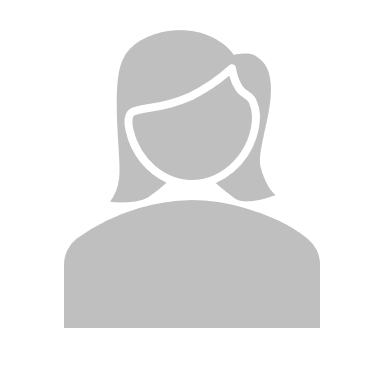 2
2
3
3
*Index en cas de renouvellement
La  e-prescription permet, aux professionnels de santé prescrits, de s’affranchir de l’envoi de l’ordonnance numérisée à l’Assurance Maladie via SCOR.
Le professionnel de santé prescrit active, ou désactive, la transmission des PJ SCOR pour les e-prescriptions  depuis son logiciel métier (paramétrage).
L’ordonnance numérisée transmise par le professionnel de santé vaut pièce justificative, pour l’ensemble des caisses et pour l’ensemble des régimes.
En présérie : vérification du bon fonctionnement suite à l’arrêt de l’envoi des PJ SCOR : une fois l’arrêt d’envoi des PJ SCOR activé pour un professionnel de santé prescrit, la CPAM vérifie la présence d’une PJ reconstituée conforme pour chaque facture émise à partir d’une e-prescription et le rapprochement automatique dans flux tiersLe contrôle s’effectue à la demande de la CNAM à partir d’une liste de factures fournie par l’éditeur sur une période d’au moins une semaine. Les résultats sont consignés dans ce fichier :
20
59
62
Stratégie de déploiement
80
08
76
02
50
60
55
54
57
27
14
51
95
67
77
78
93
22
61
92
28
29
75
94
35
91
10
52
88
53
72
68
89
45
56
41
70
21
44
90
49
37
25
18
58
Généralisation tous PS
Expérimentations EHPAD
Démarrage biologistes, kinés, IDEL, Chirurgiens-dentistes et Sages-femmes
1ères préséries médecins et pharmaciens
Mise en production de la première version de la eP unifiée
Déploiement progressif médecins et pharmaciens
Préséries Prestataires LPP
39
36
~200 éditeurs
86
71
79
85
03
01
74
59
23
62
17
87
69
42
63
16
80
08
73
76
02
38
50
60
55
SEGUR DE LA SANTE
54
19
57
27
24
14
51
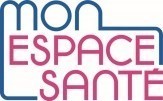 33
95
67
77
e-prescription
78
93
22
15
61
92
28
29
75
43
94
07
35
26
91
10
52
88
53
72
68
89
05
45
56
41
46
70
21
48
44
90
12
49
37
25
18
58
47
04
39
36
86
71
79
85
40
30
03
84
06
82
01
74
23
17
87
69
42
63
81
16
32
73
38
34
19
13
24
31
33
83
15
43
07
26
2B
05
46
65
64
48
12
47
04
11
40
30
84
06
82
09
81
32
34
13
31
83
2A
2B
65
64
66
11
09
2A
66
21
04
Le planning
22
Les leviers du déploiement de la e-prescriptionSEGUR de la santé
Préparation du déploiement et leviers
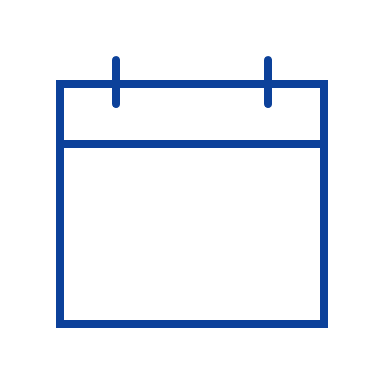 La e-prescription est une exigence du SEGUR de la Santé Vague 1 des volets Médecine de ville et Pharmacie. Les échéances sont les suivantes :

Pour les médecins : les commandes de logicielles doivent être passées au plus tard le 30/11/2022 et l’installation des logiciels doit être réalisée avant le 28/04/2023

Pour les pharmaciens : les commandes de logicielles doivent être passées au plus tard le 15/03/2023 et l’installation des logiciels doit être réalisée avant le 28/04/2023

Aucune indemnisation n’est prévue à date pour les professionnels de santé de la LPP
23
Rôle de la CPAM dans le cadre d’une présérie sur son périmètre 1/2
Identifier un référent Ordonnance Numérique au sein de la CPAM qui sera en charge du suivi du sujet
Création d’une liste de diffusion au format epu.nomdelacaisse@assurance-maladie.fr en utilisant la dénomination caisse reprise page 4 du document ci-après (ex: epu.cpam-cote-opale@assurance-maladie.fr)

Participer à la réunion de lancement de présérie
Expliquer la e-prescription aux PS de présérie en s’appuyant sur les kits d’accompagnement fournis et mettre à disposition des PS un contact privilégié au sein de la CPAM
Assister l’éditeur dans l’organisation des installations du module e-prescription chez les PS de présérie sur le territoire
S’assurer que les installations se sont correctement déroulées et remonter au projet un REX sur ces installations (cf. p 26)
Vérifier le bon fonctionnement suite à l’arrêt de l’envoi des PJ SCOR : une fois l’arrêt d’envoi des PJ SCOR activé pour un professionnel de santé prescrit, la CPAM vérifie la présence d’une PJ reconstituée conforme pour chaque facture émise à partir d’une e-prescription. Le contrôle s’effectuera à partir d’une liste de factures fournie par l’éditeur sur une période d’une semaine.
24
Rôle de la CPAM dans le cadre d’une présérie sur son périmètre 2/2
Accompagner les PS de présérie à répondre au questionnaire de satisfaction utilisé pour le bilan
Informer la MOAD des éventuelles difficultés rencontrées sur le terrain au fil de l’eau
Participer au bilan global de la présérie en alimentant leurs REX sur les installations, le support éditeur,…
25
Rôles et actions / Checklist
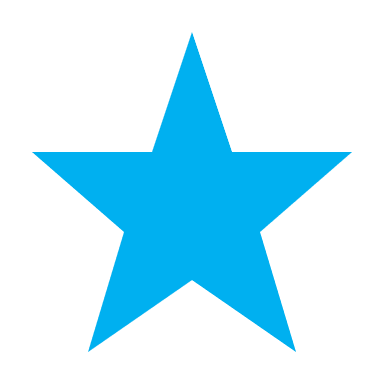 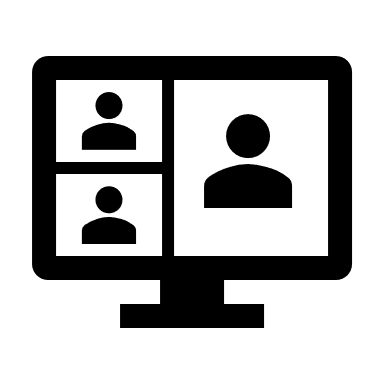 Contribution / Participation CPAM de présérie
CPAM de présérie responsable
Réunion
Phase 4 : Réalisation de la présérie
Responsable
Action
Phase 5 : Bilan de la présérie
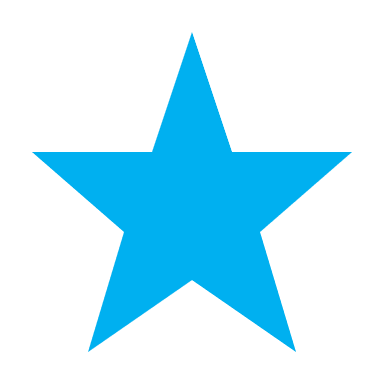 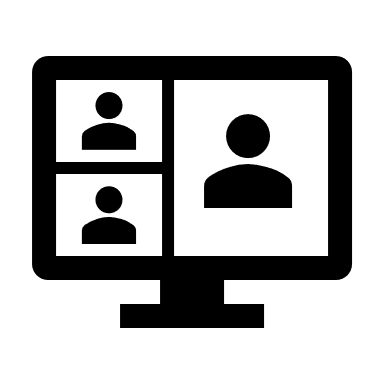 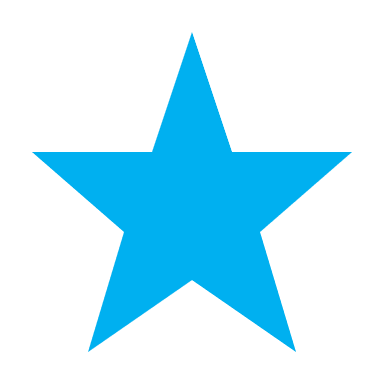 Questions / Réponses
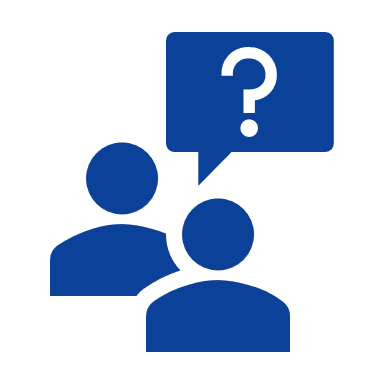 27
Annexe
28
les bénéfices pour les professionnels de santé
Une simplification des échanges entre les médecins et les prescrits grâce à la dématérialisation du circuit jusqu’à l’exécution de la prescription et l’accès par le médecin de ce qui a été délivré
Une simplification du processus de  traitement des pièces justificatives par le prescrit avec un gain de temps associé
Une sécurisation de l’ensemble du processus avec une identification fiabilisée du prescripteur
Pour les pharmaciens, l’intégration des données structurées  de la prescription dans le logiciel pourra permettre d’automatiser des opérations de vérification
Une réduction des risques de iatrogénie, grâce à l’utilisation des LAP
29
les bénéfices pour les patients
Il peut accéder aux prescriptions dématérialisées depuis son DMP (et dès 2022 via Mon espace santé)  avec à terme un potentiel de services à valeur ajoutée (pilulier électronique …)
Une meilleure coordination des soins
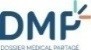 30
les bénéfices pour L’Assurance maladie
Réduire le risque de fausses ordonnances
Rendre le dispositif plus efficient 
(moins d’indus pour pièces absentes / pas de double paiement lors de la réceptions tardive de la PJ)
Fiabiliser les remboursements
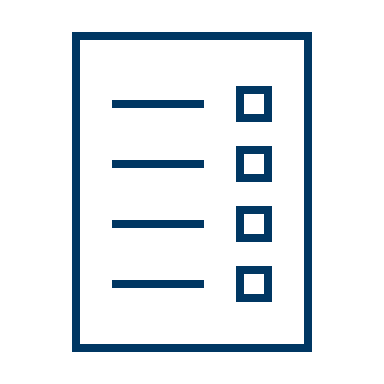 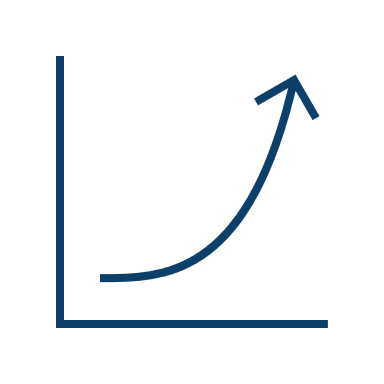 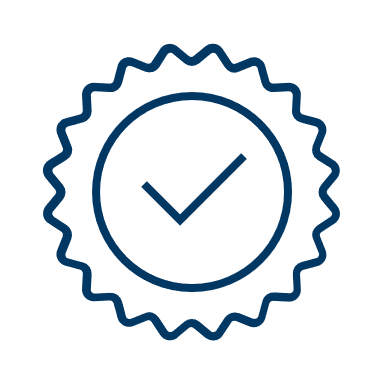 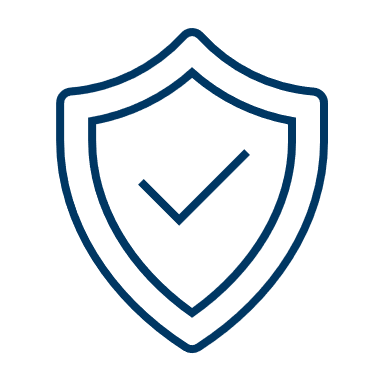 31